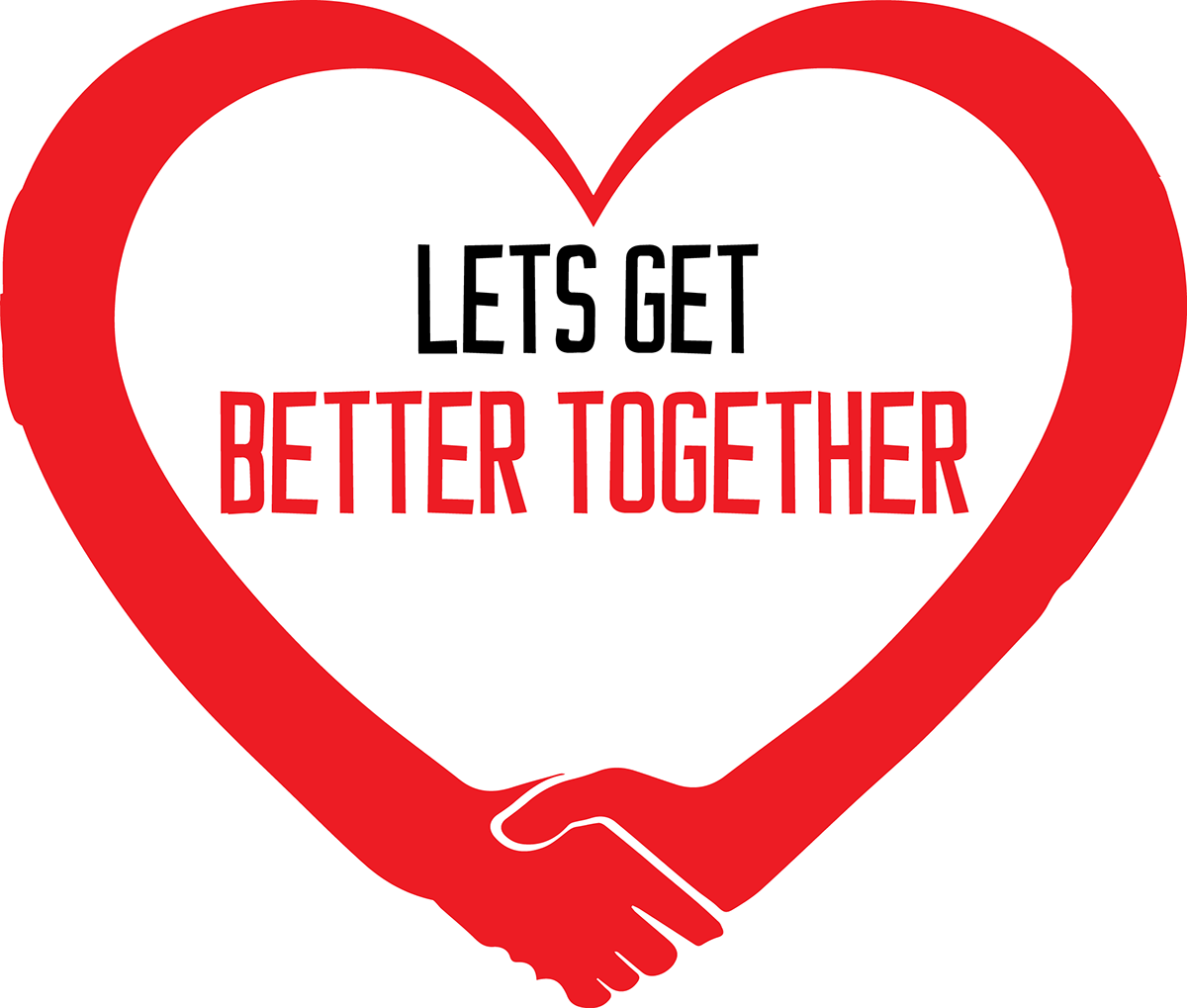 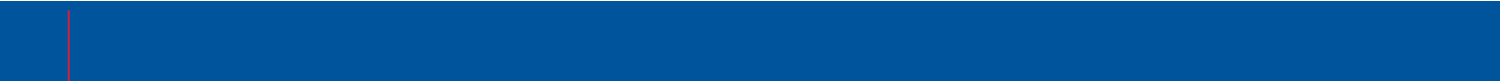 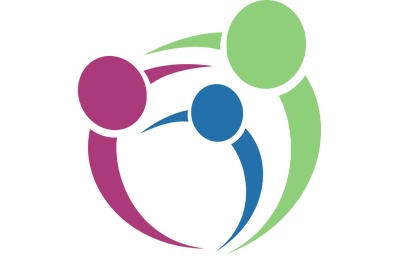 CF Better together
Newborn CF screening
ILDIKÓ HORVÁTH National Korányi Institute for Pulmonology
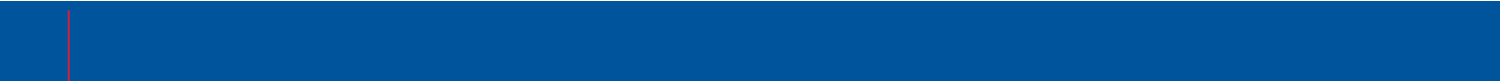 1
1
Newborn CF screening Ildikó Horváth
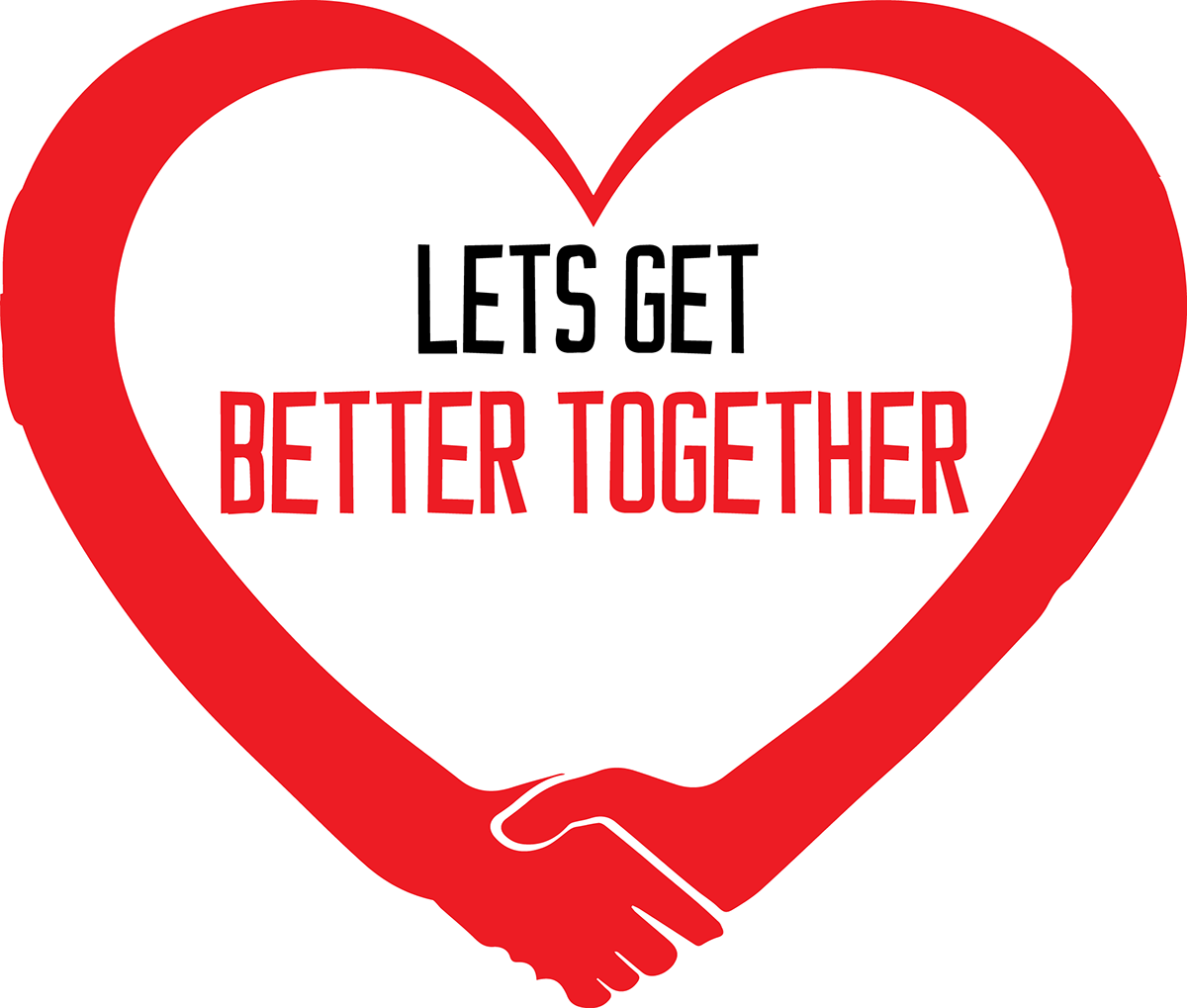 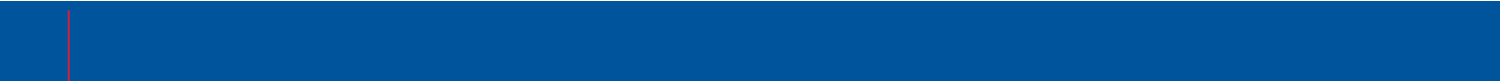 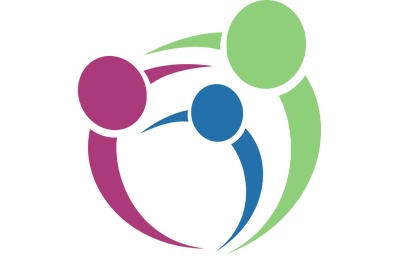 CF Better together
Aims of the presentation
Reasoning
International practice
Hungarian pilot project
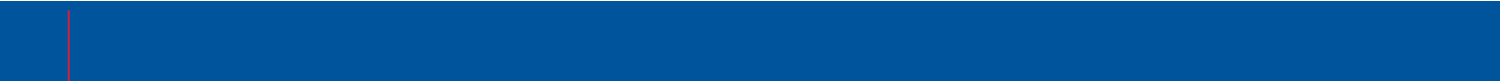 2
2
2
Newborn CF screening Ildikó Horváth
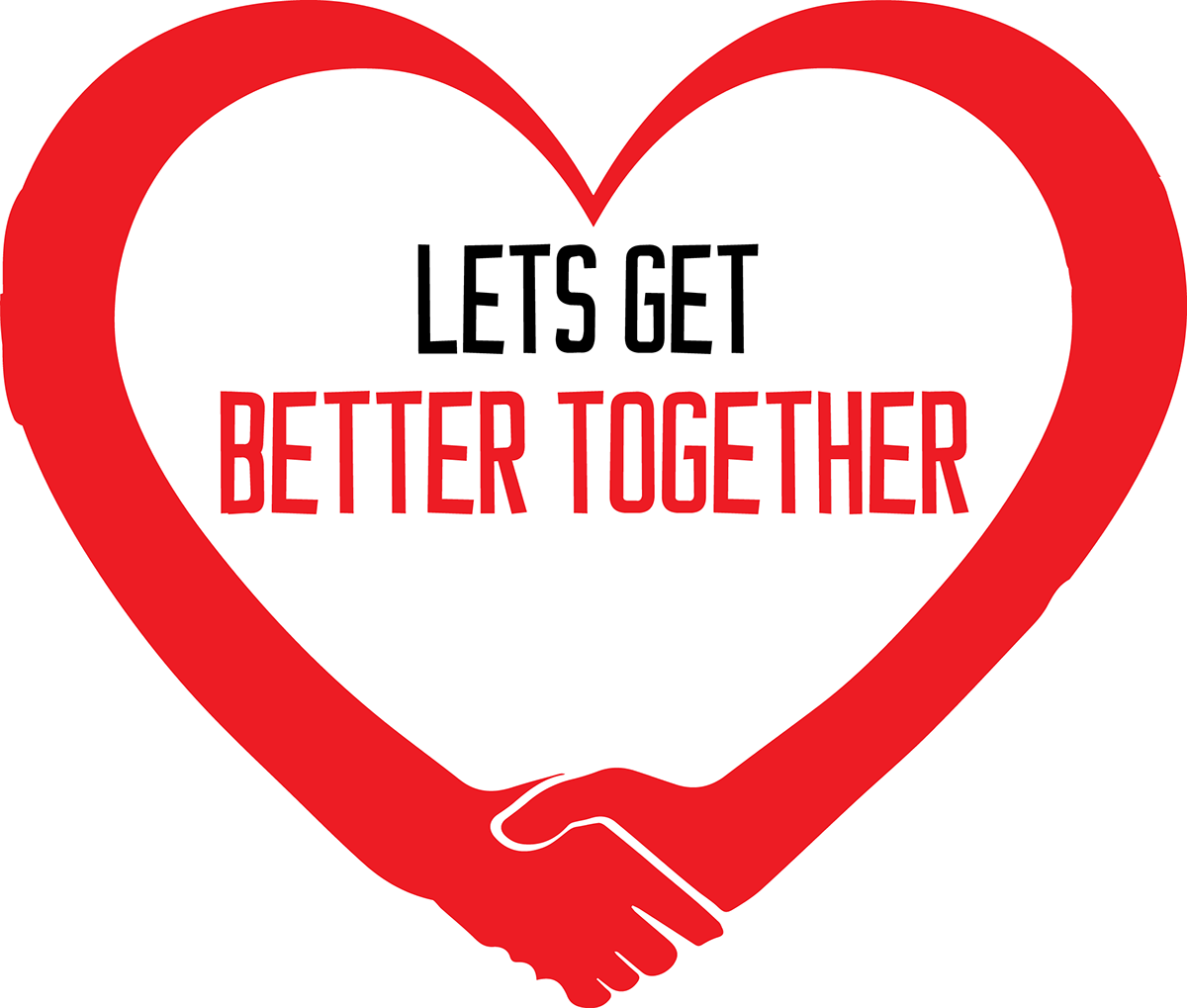 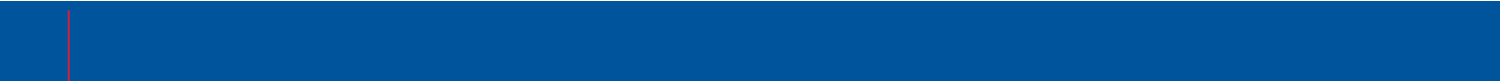 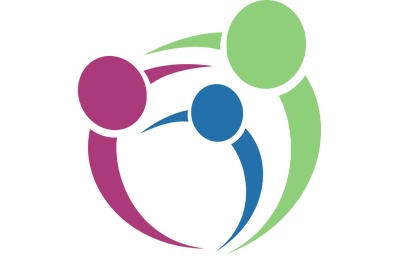 CF Better together
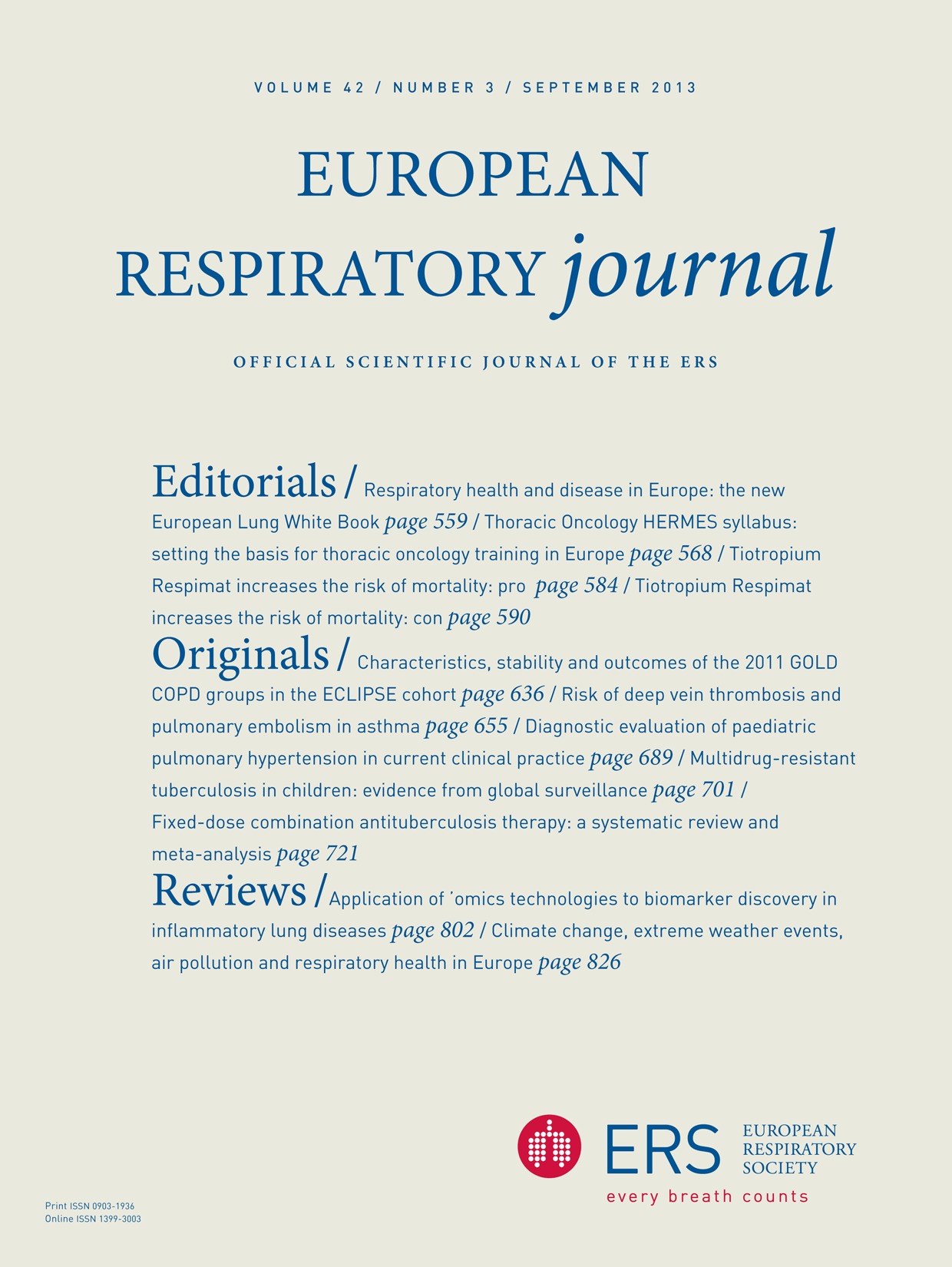 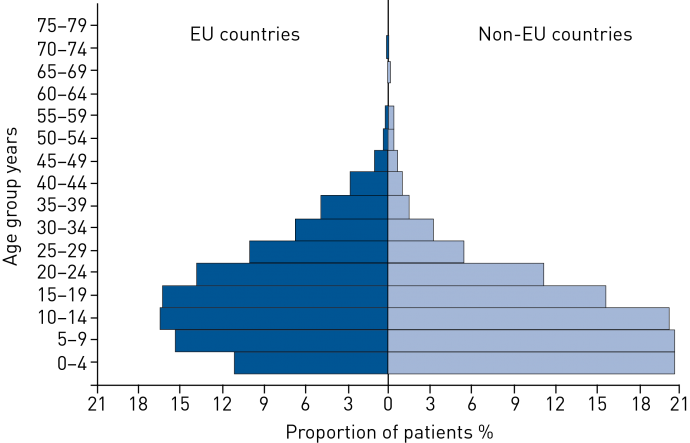 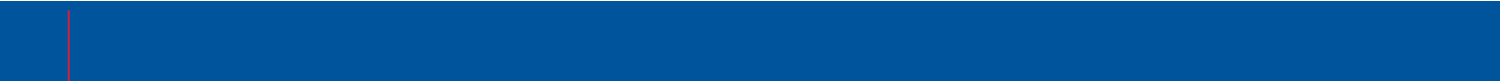 3
3
3
Newborn CF screening Ildikó Horváth
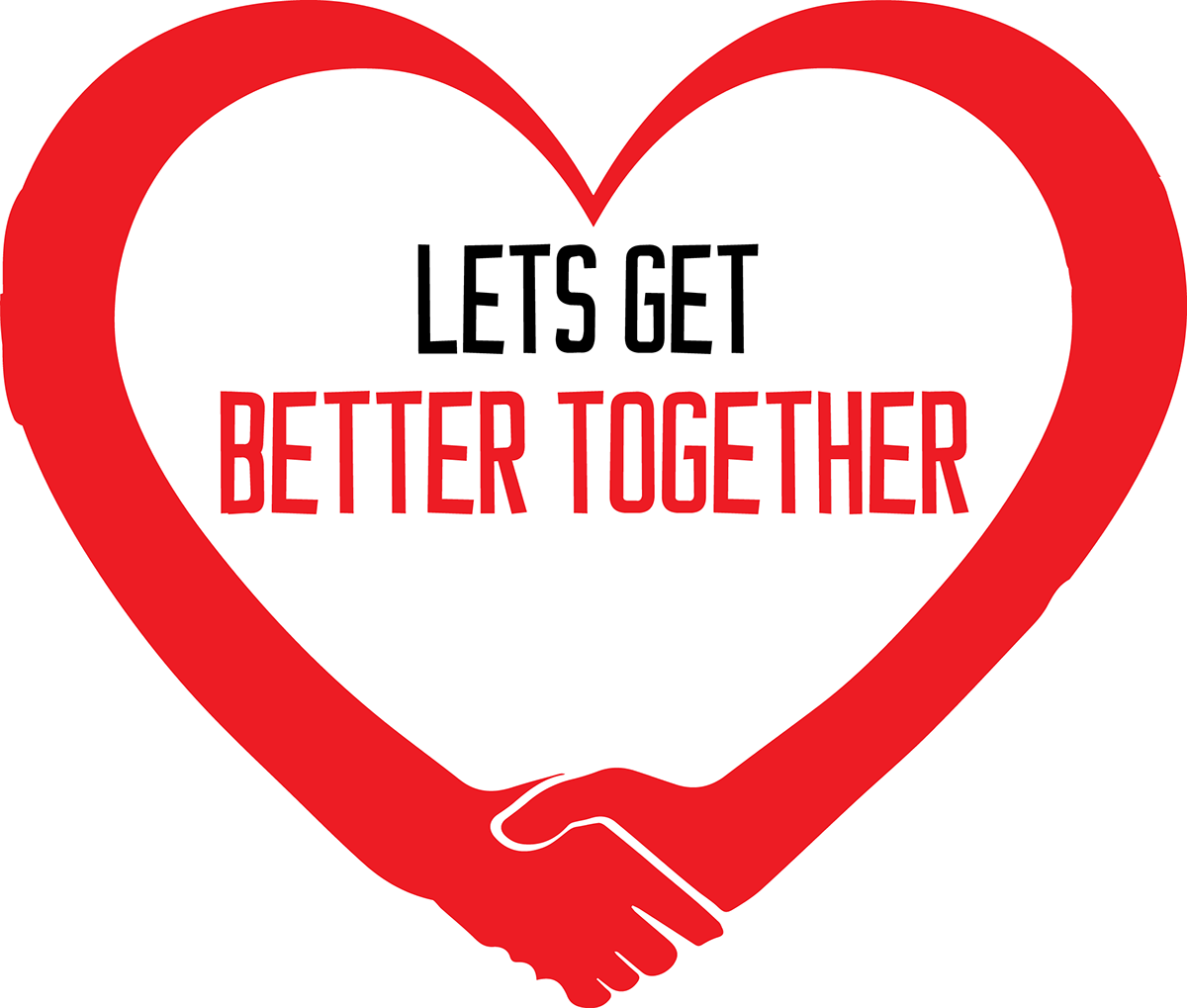 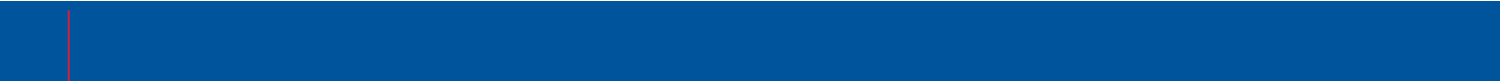 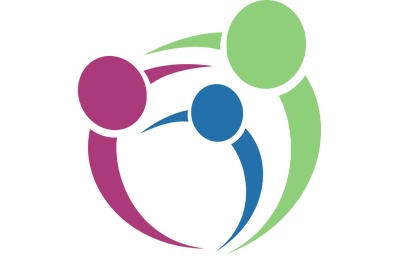 CF Better together
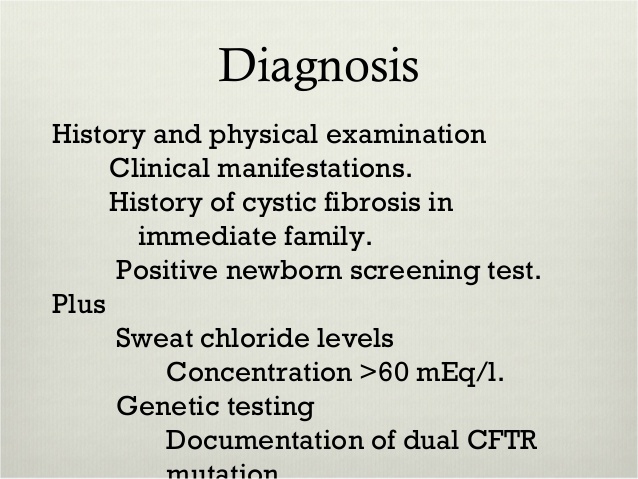 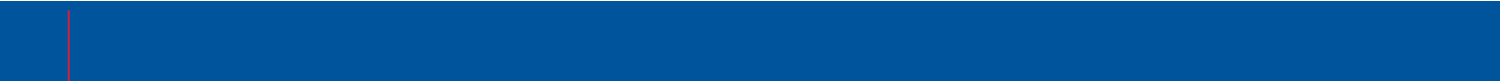 4
4
4
Newborn CF screening Ildikó Horváth
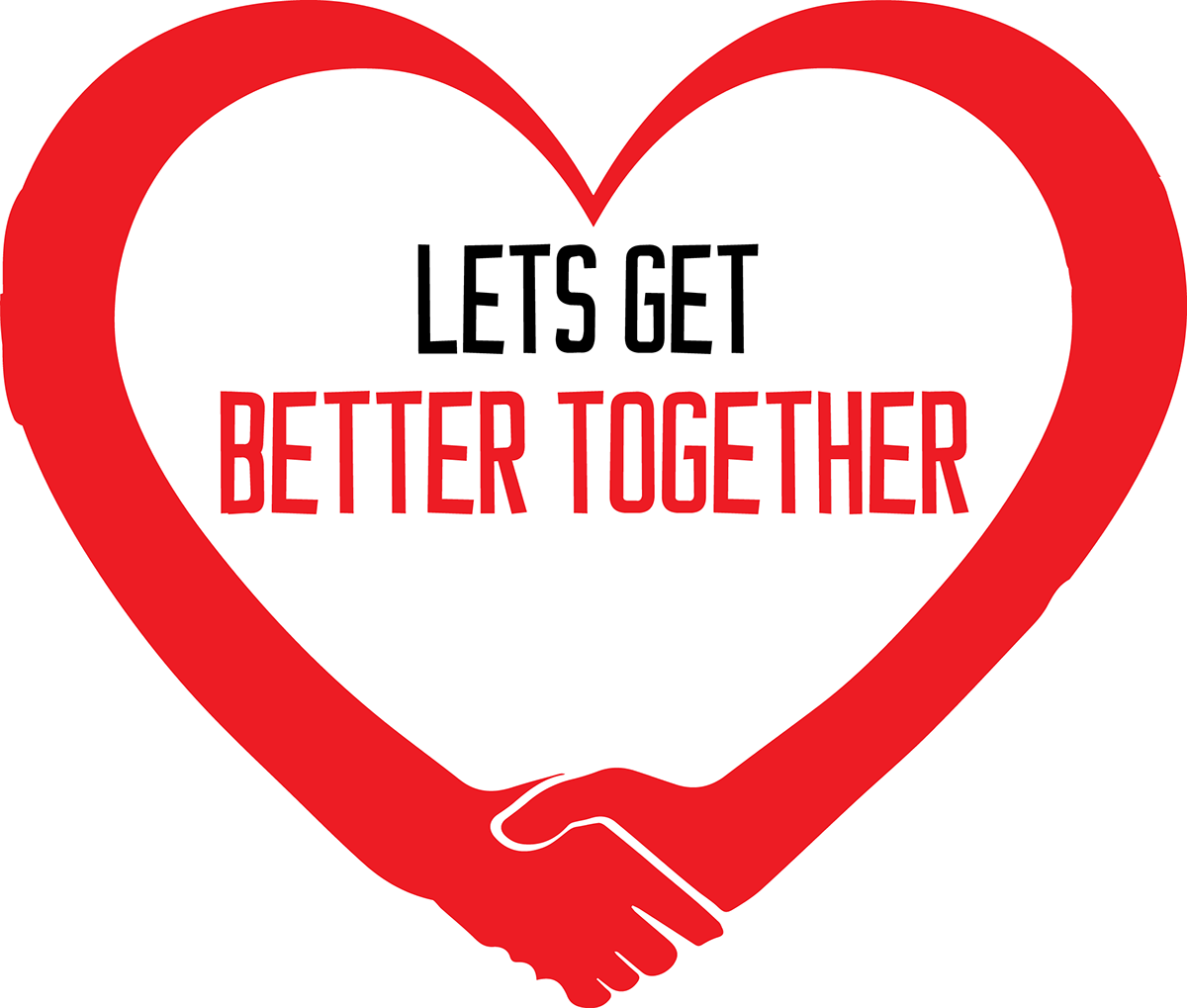 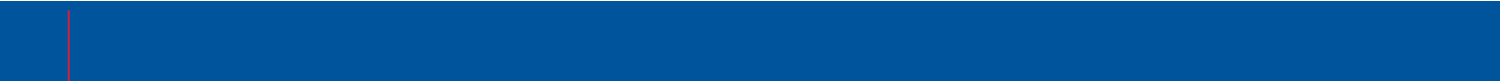 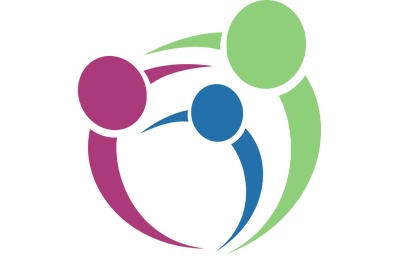 CF Better together
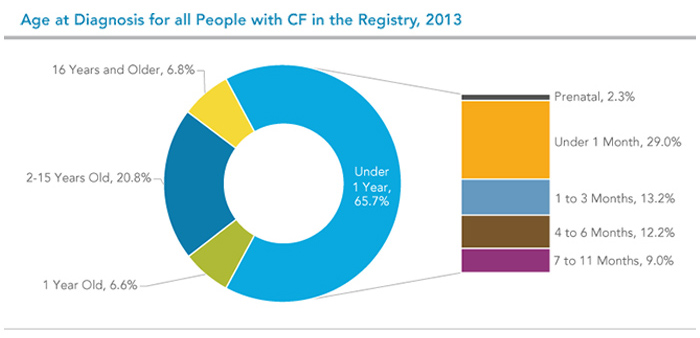 https://www.cff.org/uploadedImages/Content/What_is_CF/Testing/age-at-diagnosis.jpg
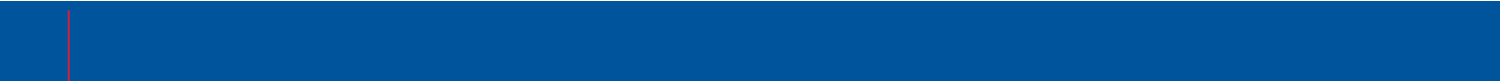 5
5
5
Newborn CF screening Ildikó Horváth
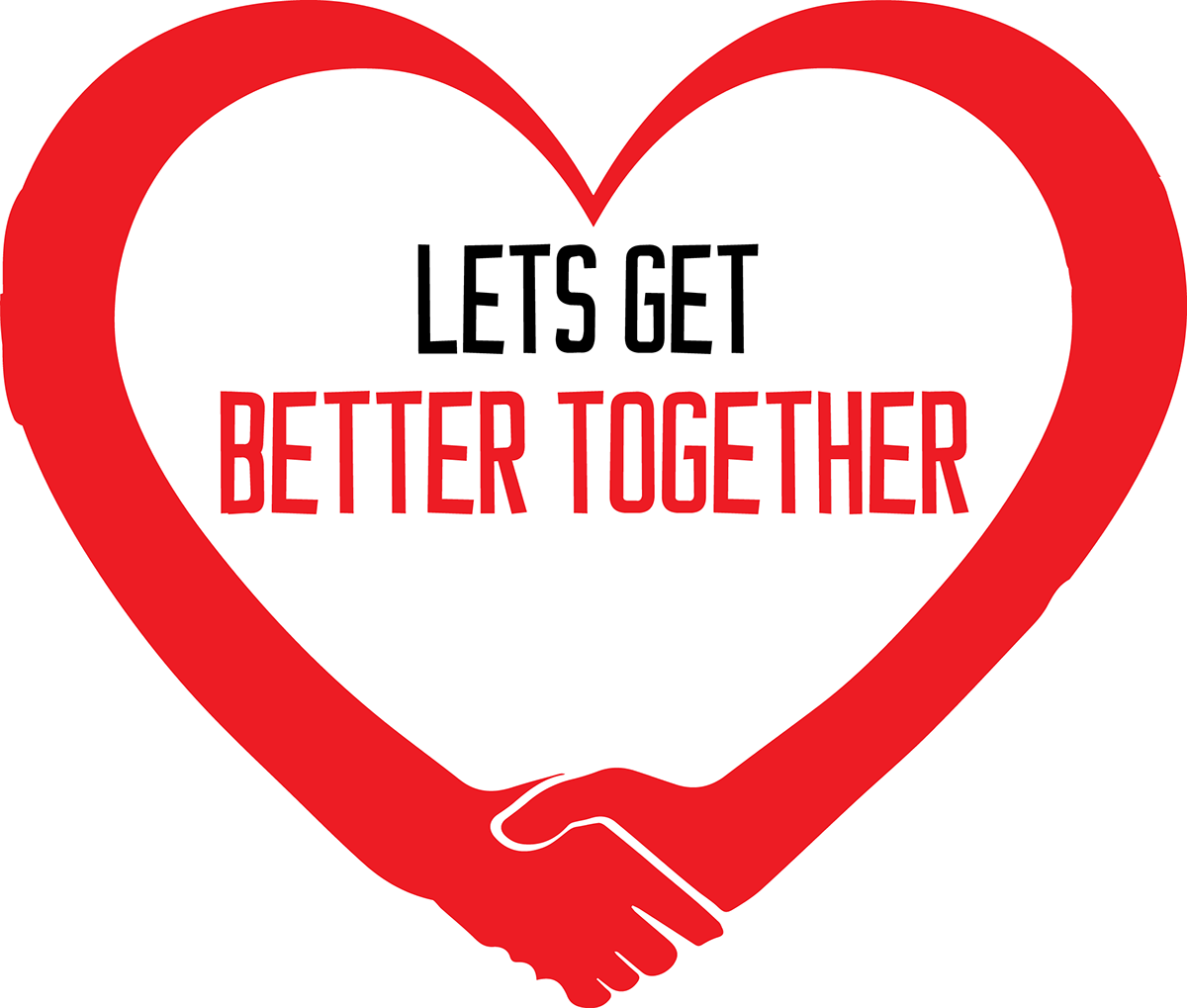 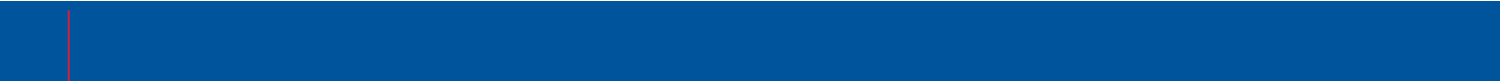 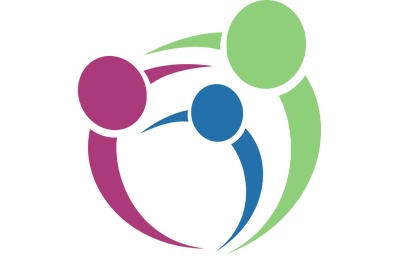 CF Better together
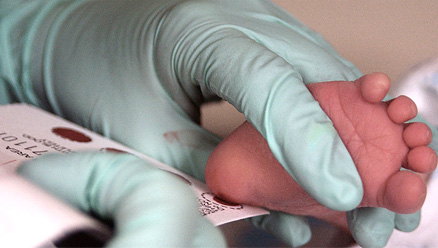 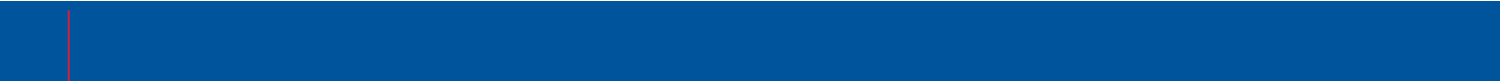 6
6
6
Newborn CF screening Ildikó Horváth
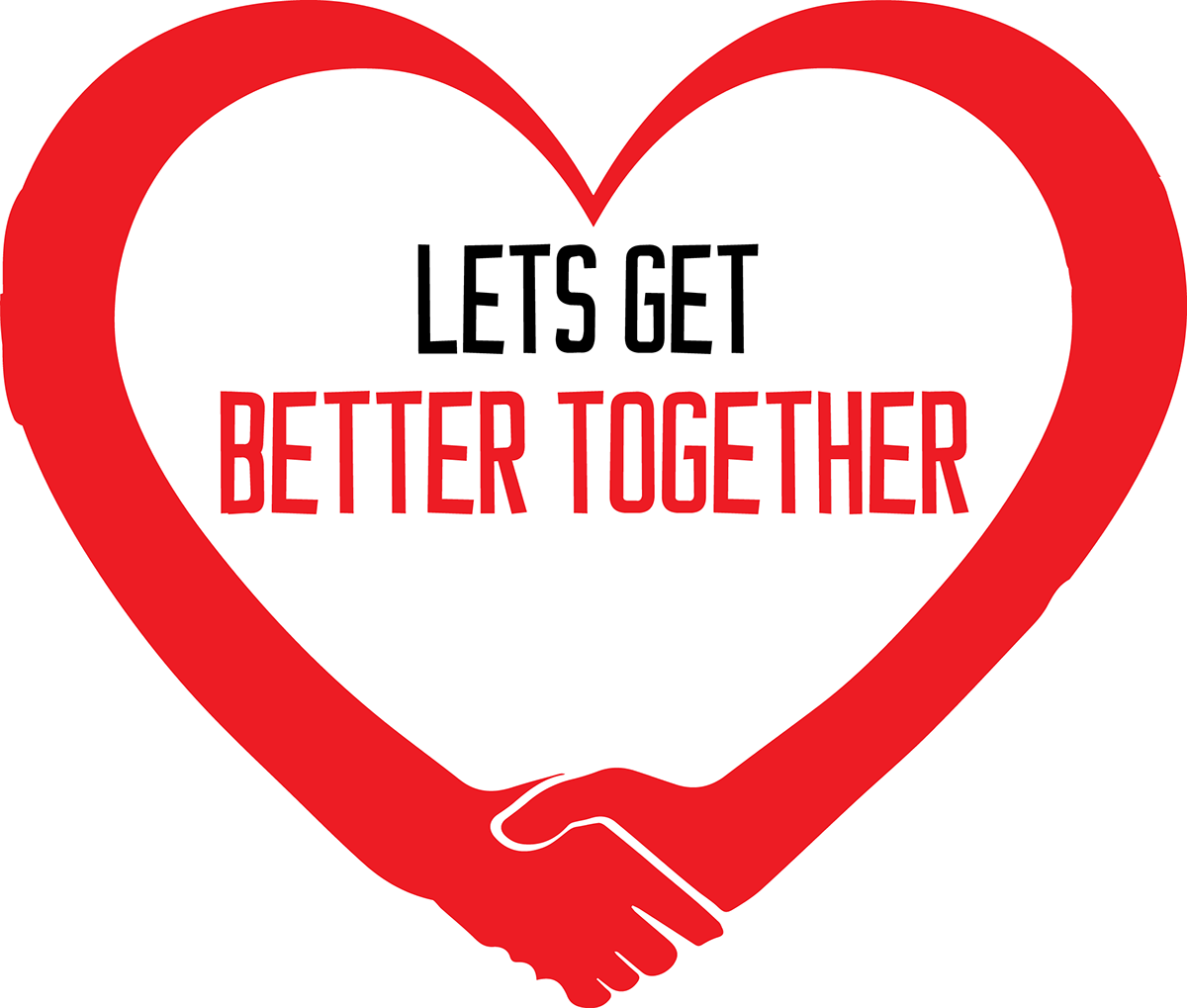 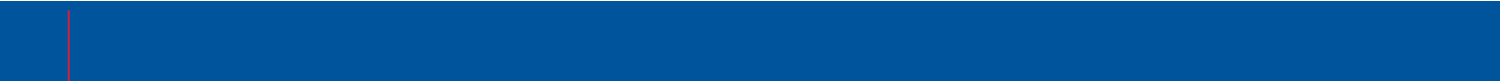 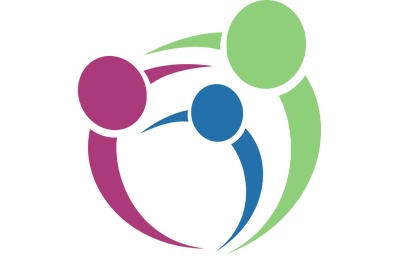 CF Better together
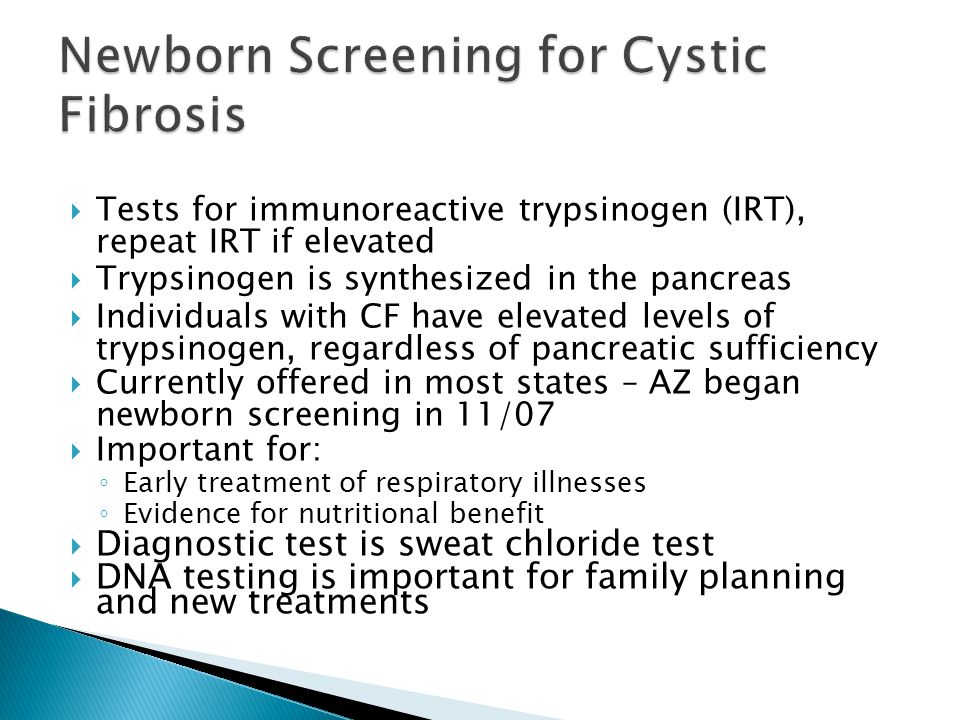 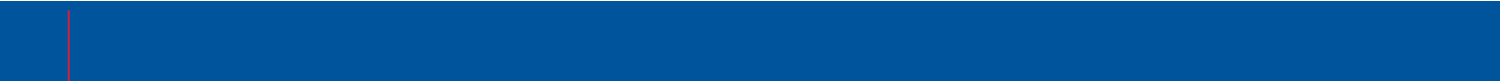 7
7
7
Newborn CF screening Ildikó Horváth
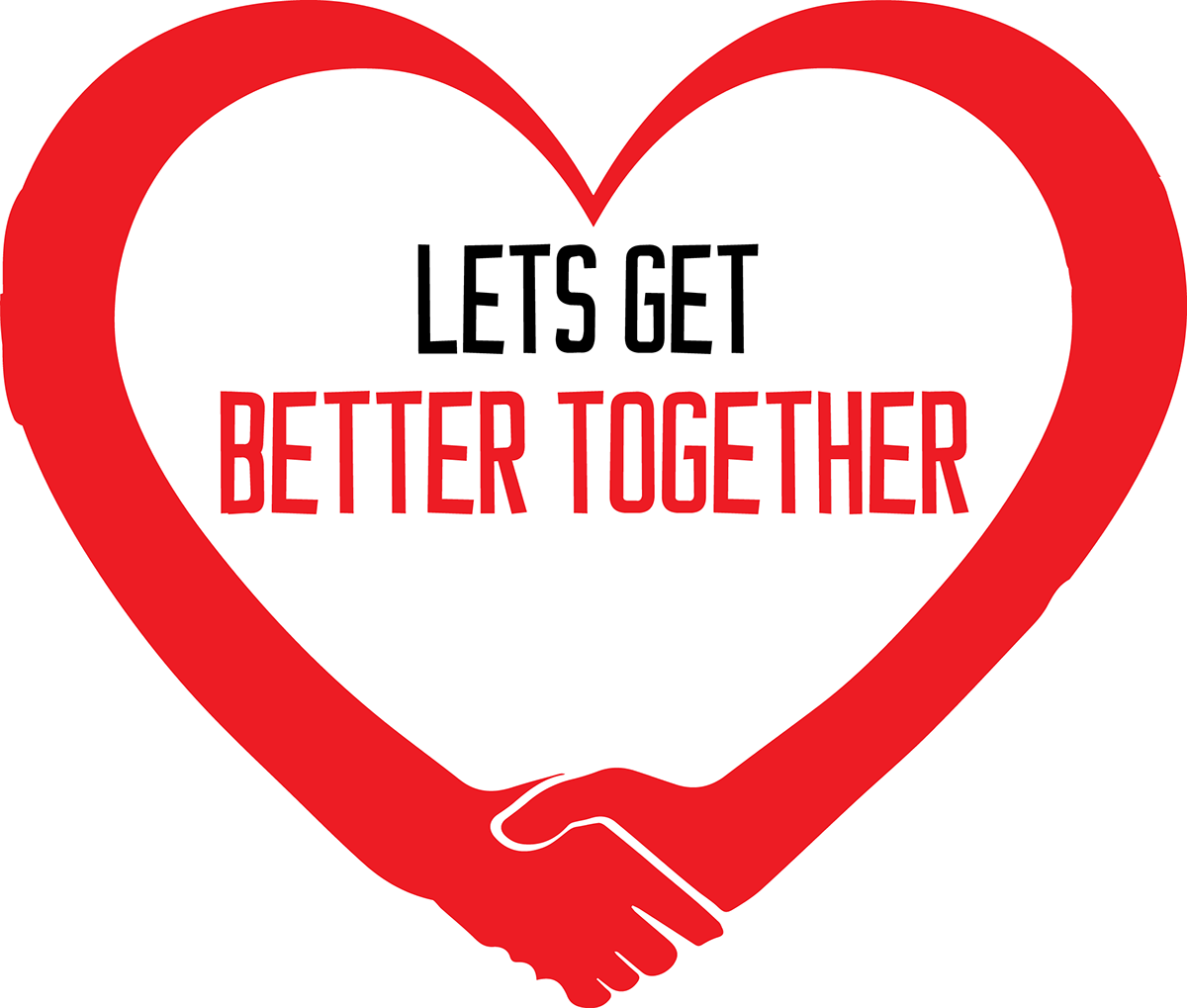 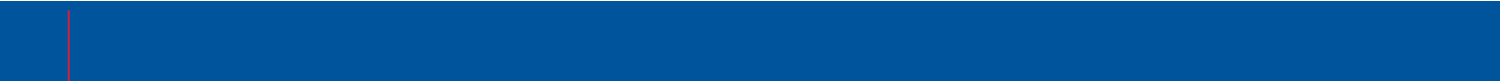 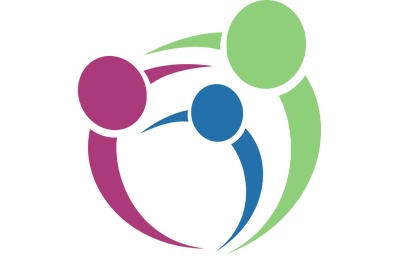 CF Better together
Flow of newborn and carrier screening for CF
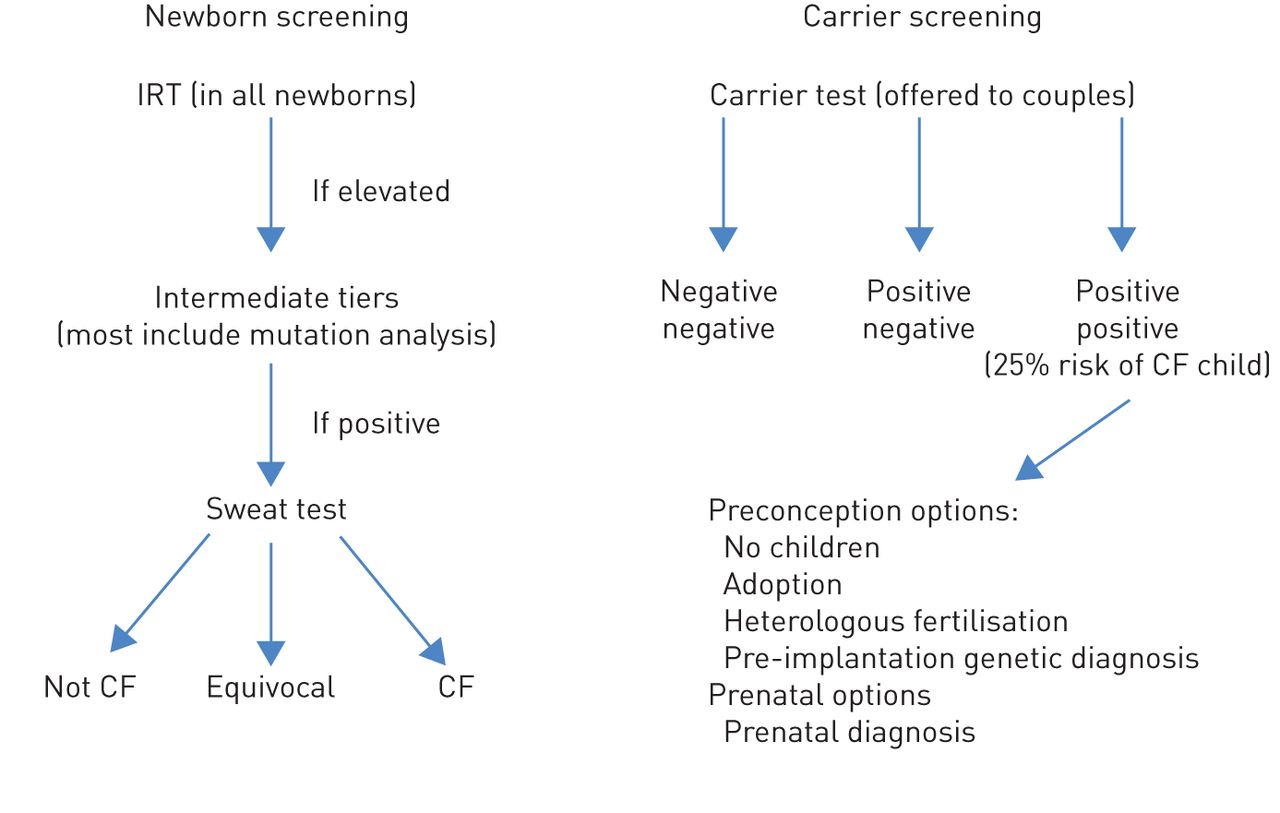 Castellani C et al. Eur Respir J 2014. http://erj.ersjournals.com/content/43/1/20
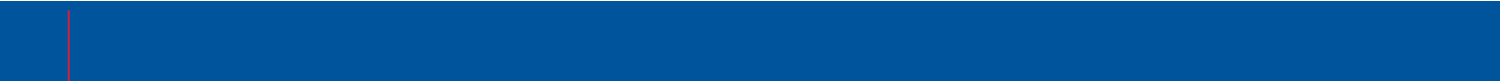 8
8
8
Newborn CF screening Ildikó Horváth
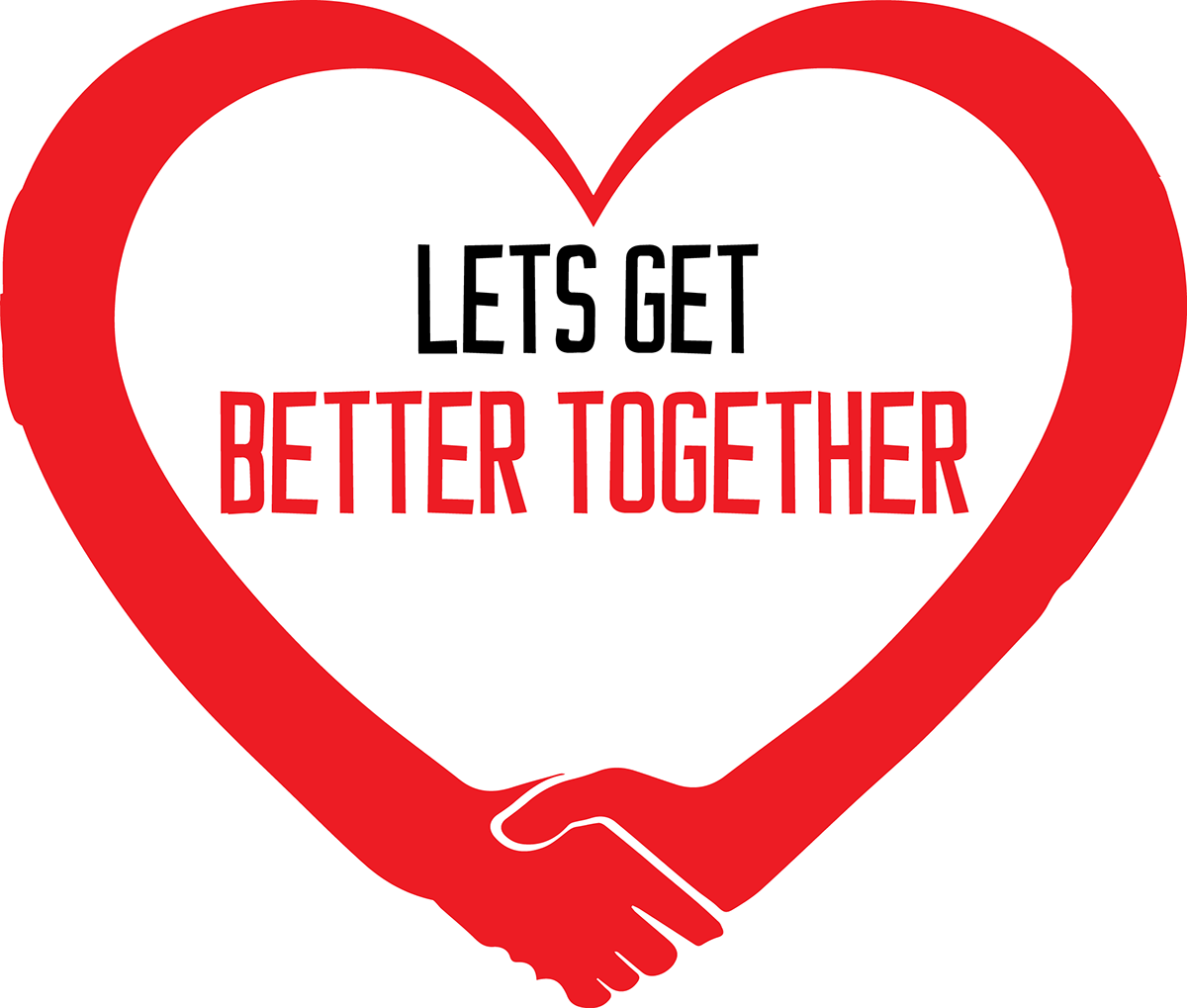 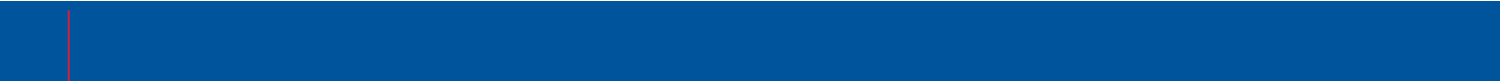 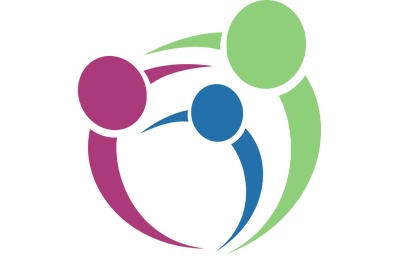 CF Better together
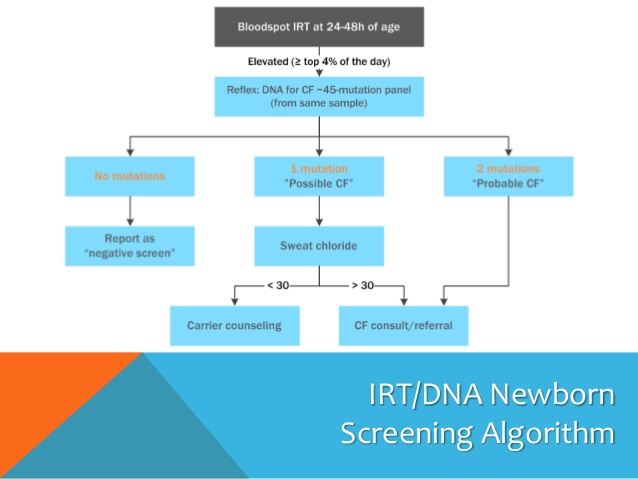 https://image.slidesharecdn.com/nbs-cf-130819094342-phpapp01/95/twotier-newborn-screening-for-cystic-fibrosis-in-virginia-18-638.jpg?cb=1377444170
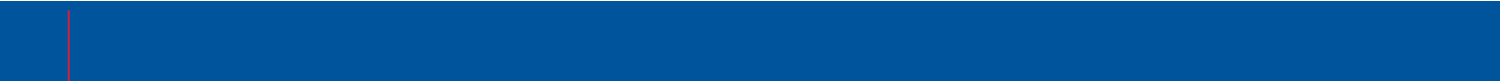 9
9
9
Newborn CF screening Ildikó Horváth
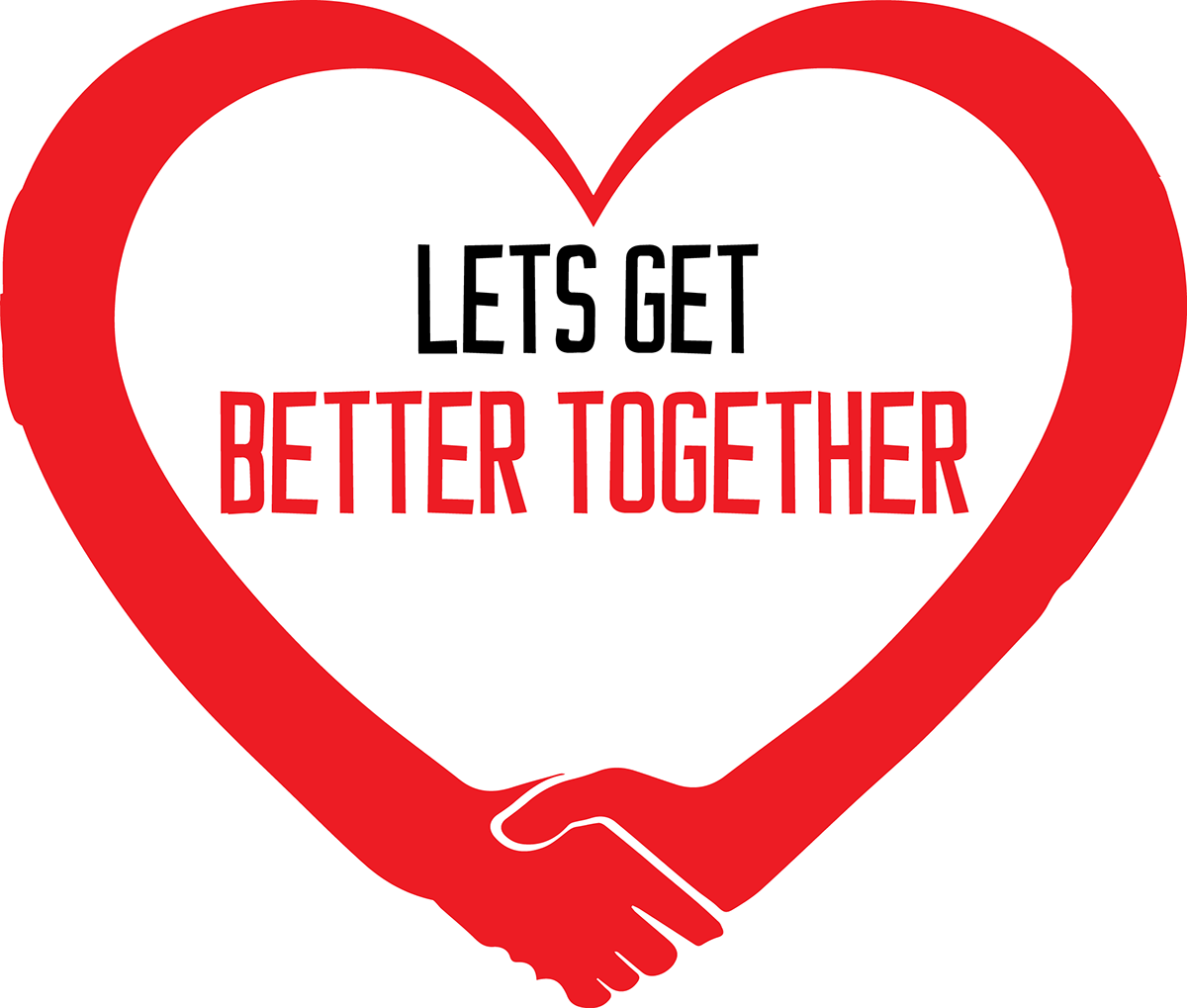 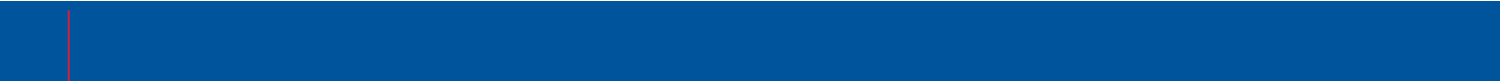 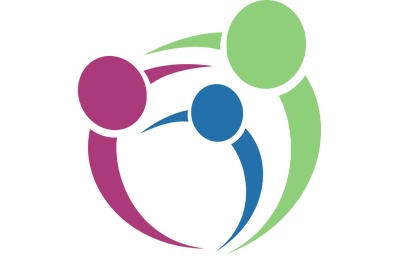 CF Better together
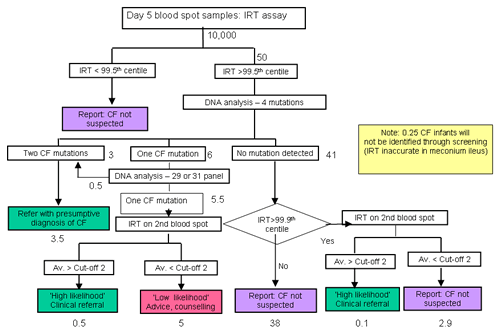 http://www.cfmedicine.com/htmldocs/images/natprotsmall.gif
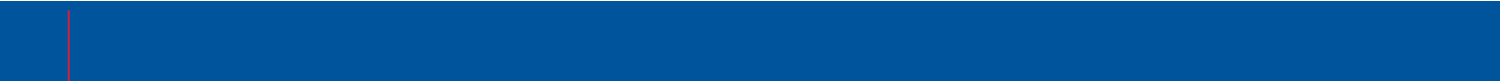 10
10
10
Newborn CF screening Ildikó Horváth
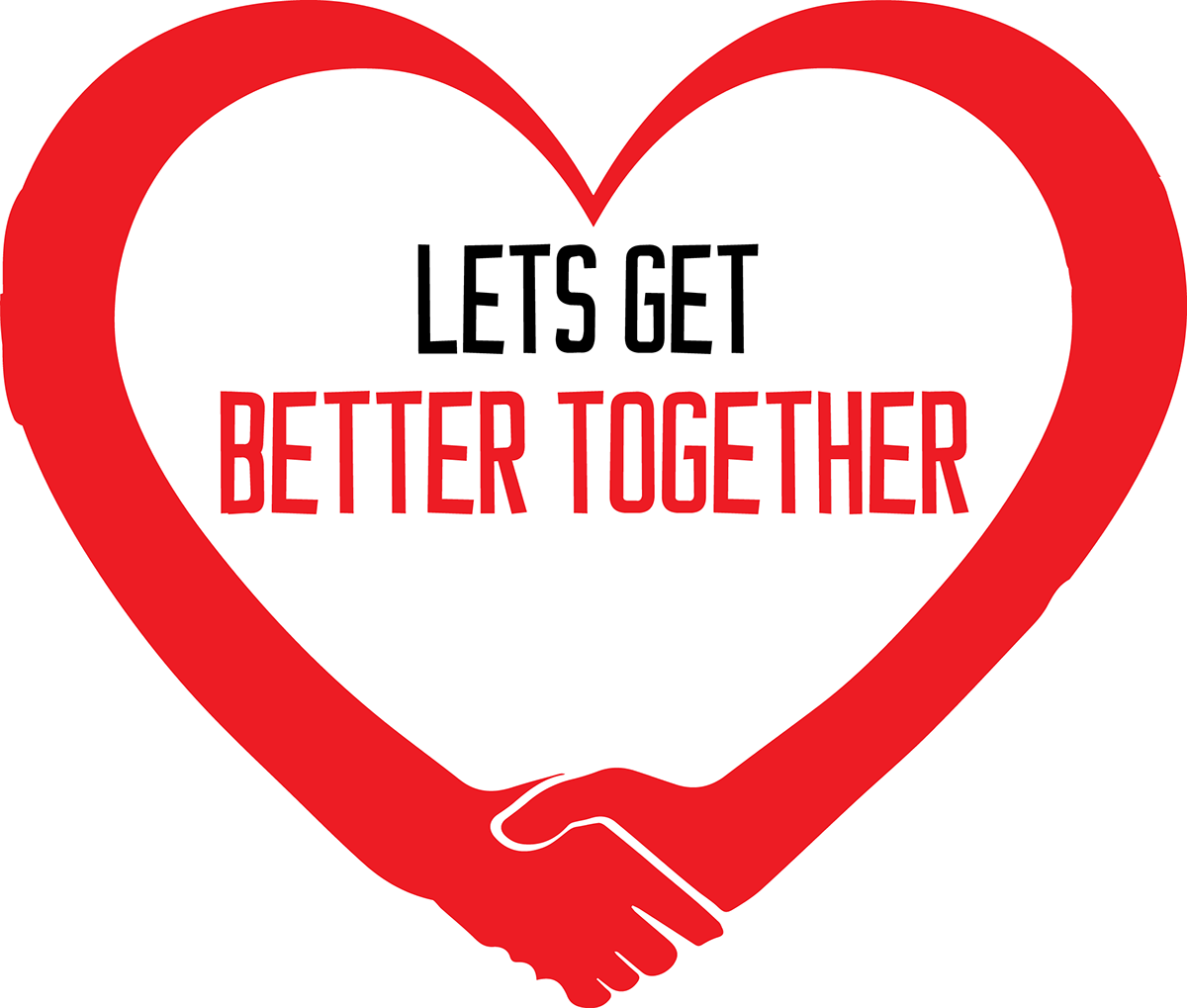 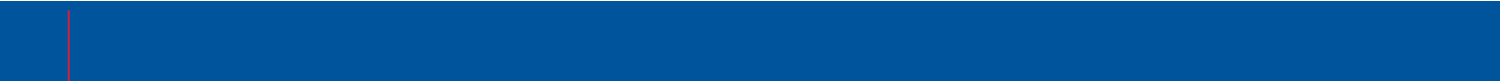 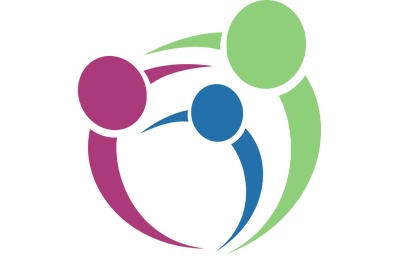 CF Better together
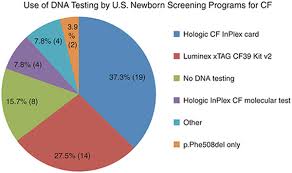 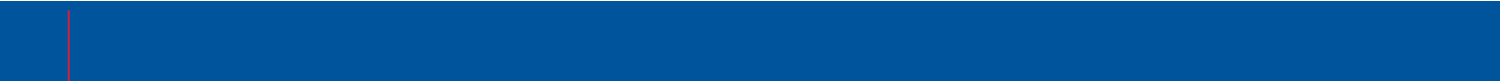 11
11
11
Newborn CF screening Ildikó Horváth
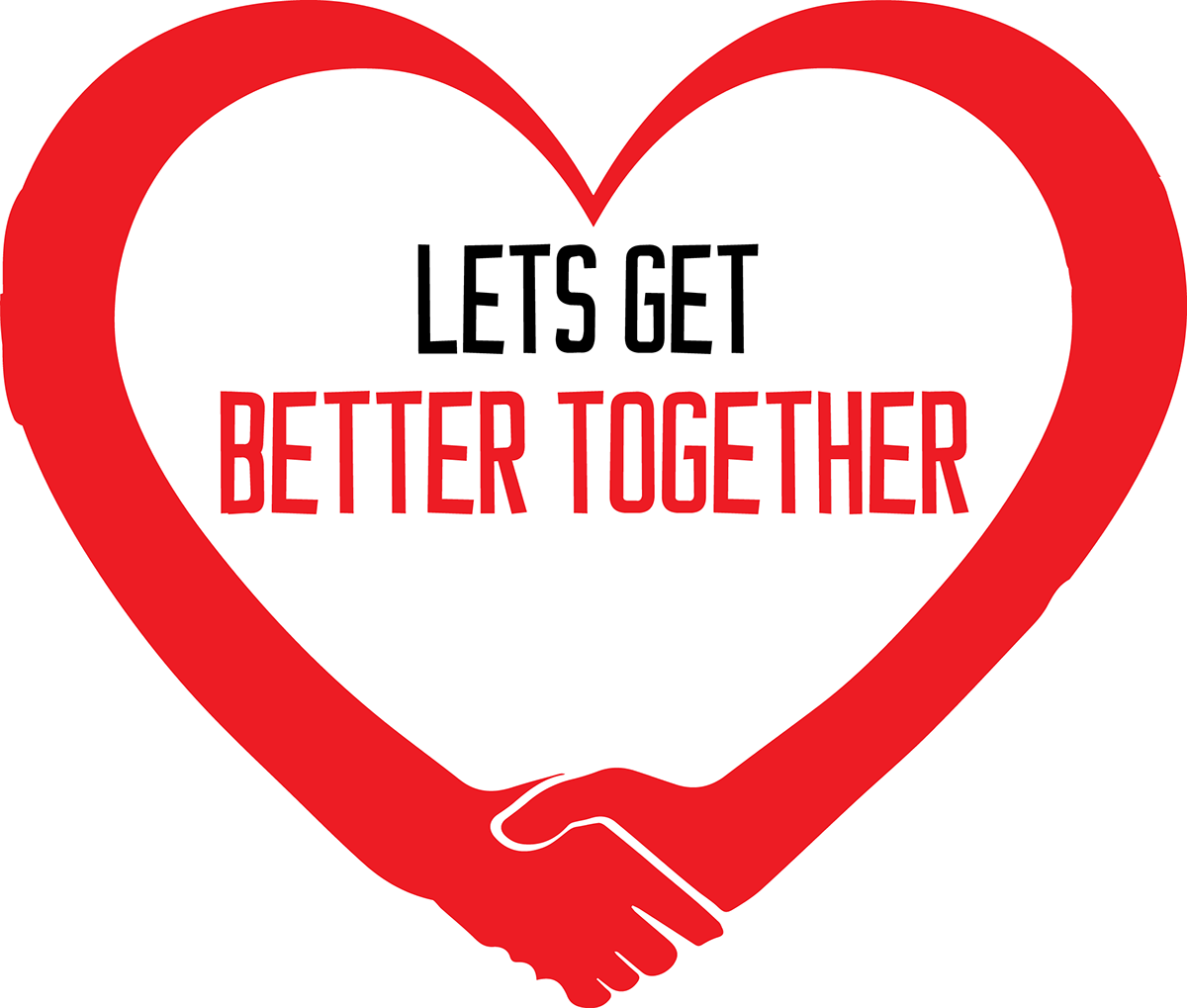 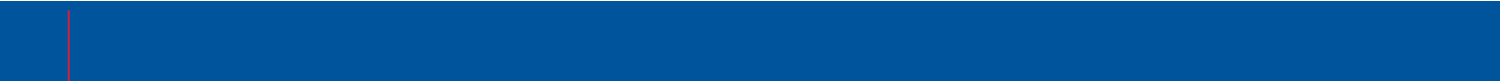 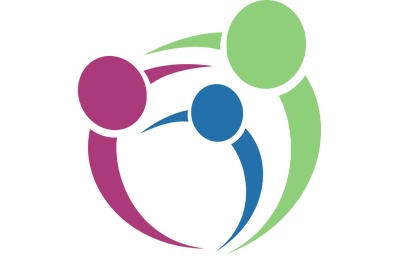 CF Better together
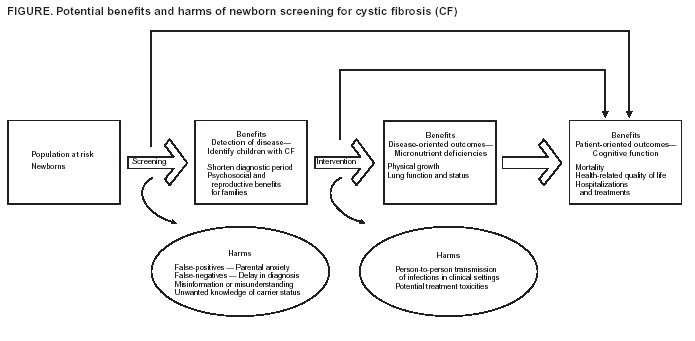 https://www.cdc.gov/mmwr/preview/mmwrhtml/figures/r313a1f.gif
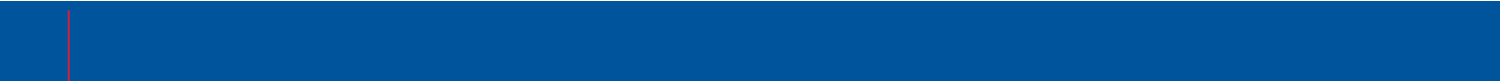 12
12
12
Newborn CF screening Ildikó Horváth
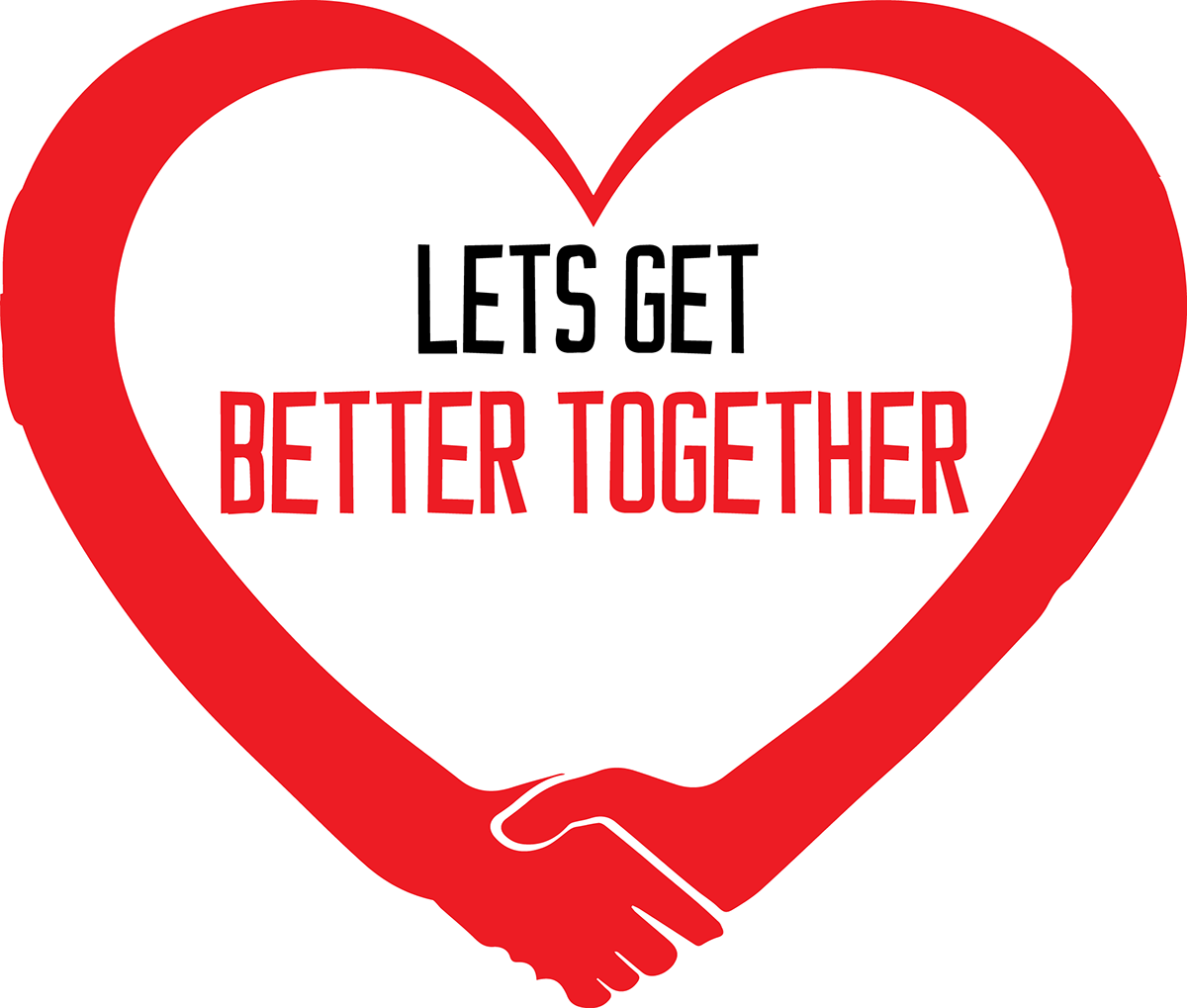 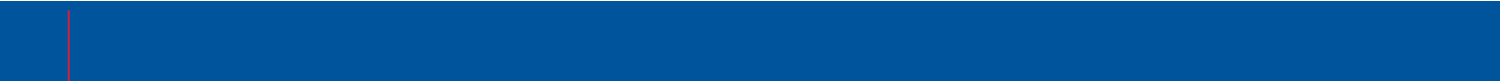 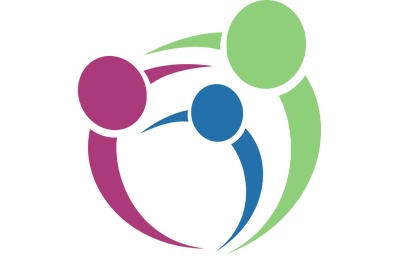 CF Better together
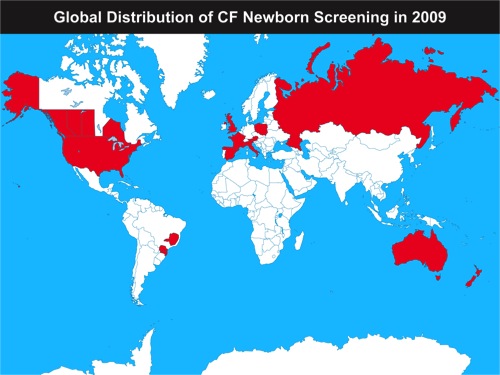 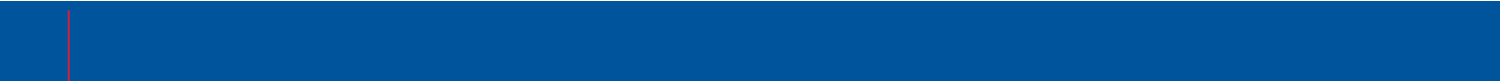 13
13
13
Newborn CF screening Ildikó Horváth
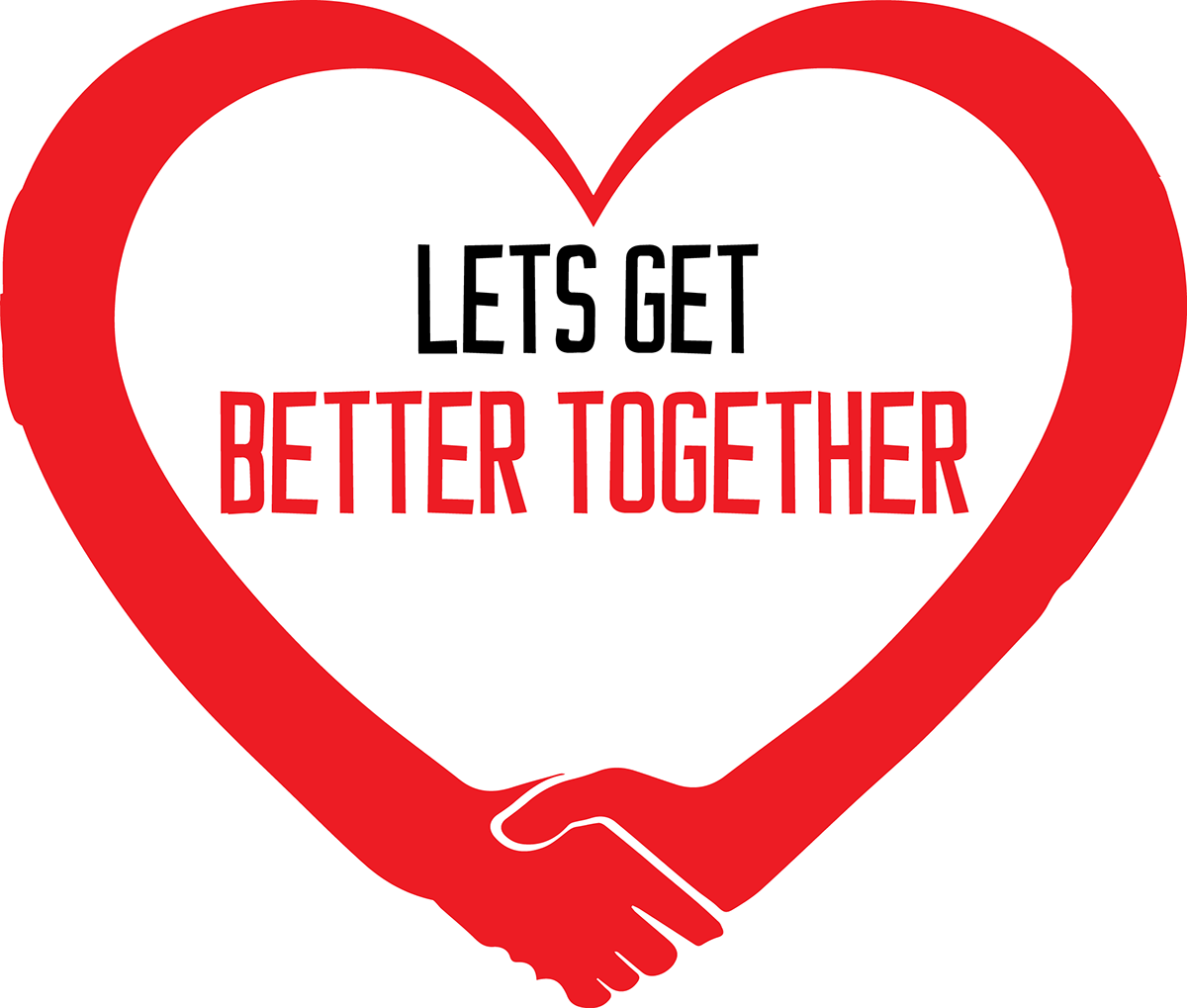 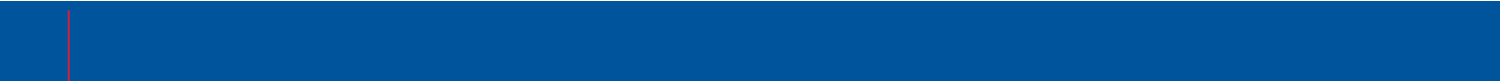 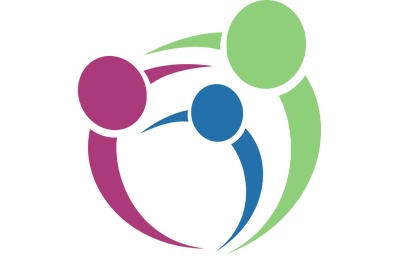 CF Better together
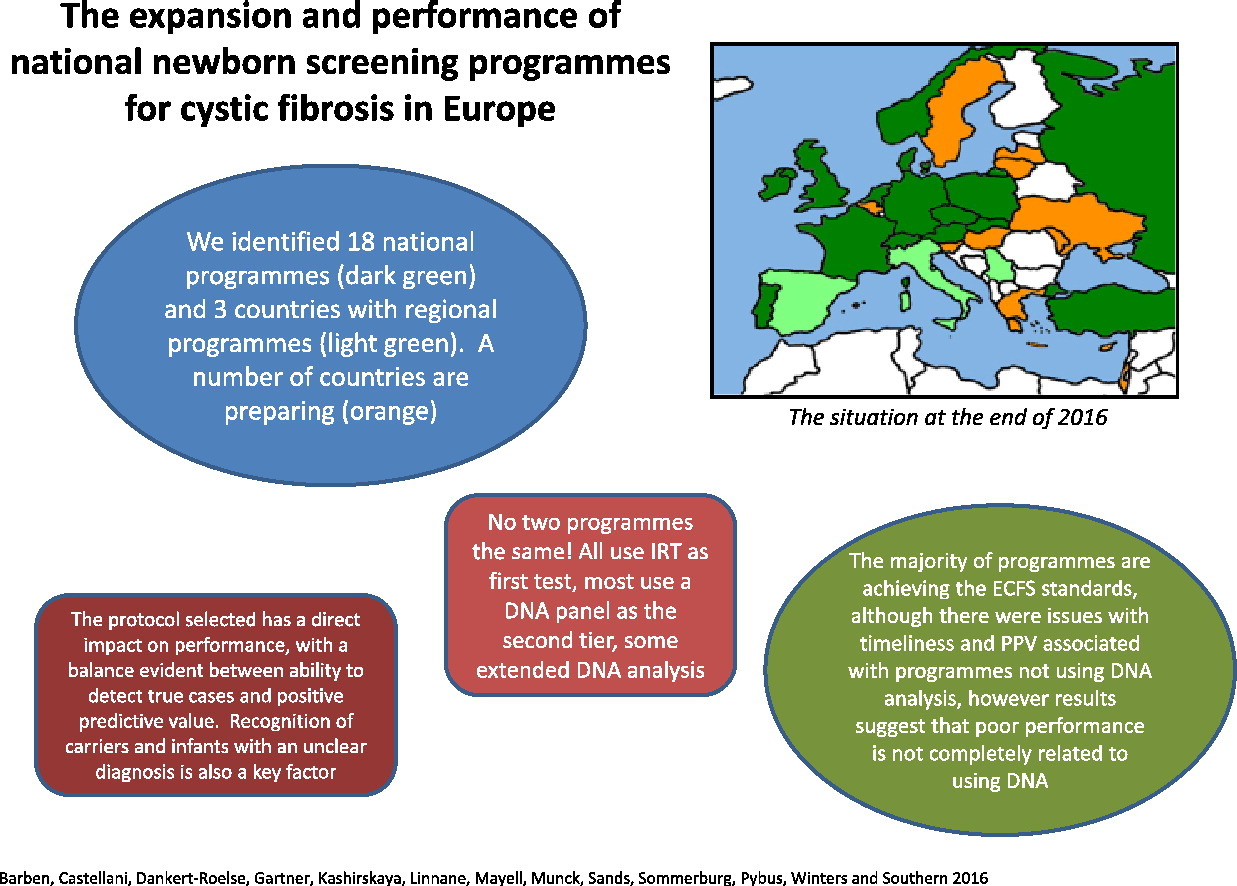 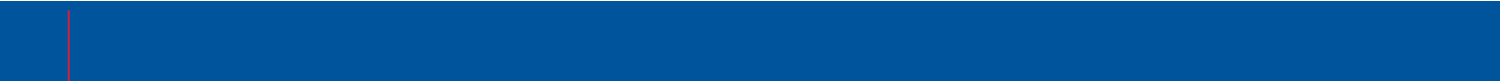 14
14
14
14
Newborn CF screening Ildikó Horváth
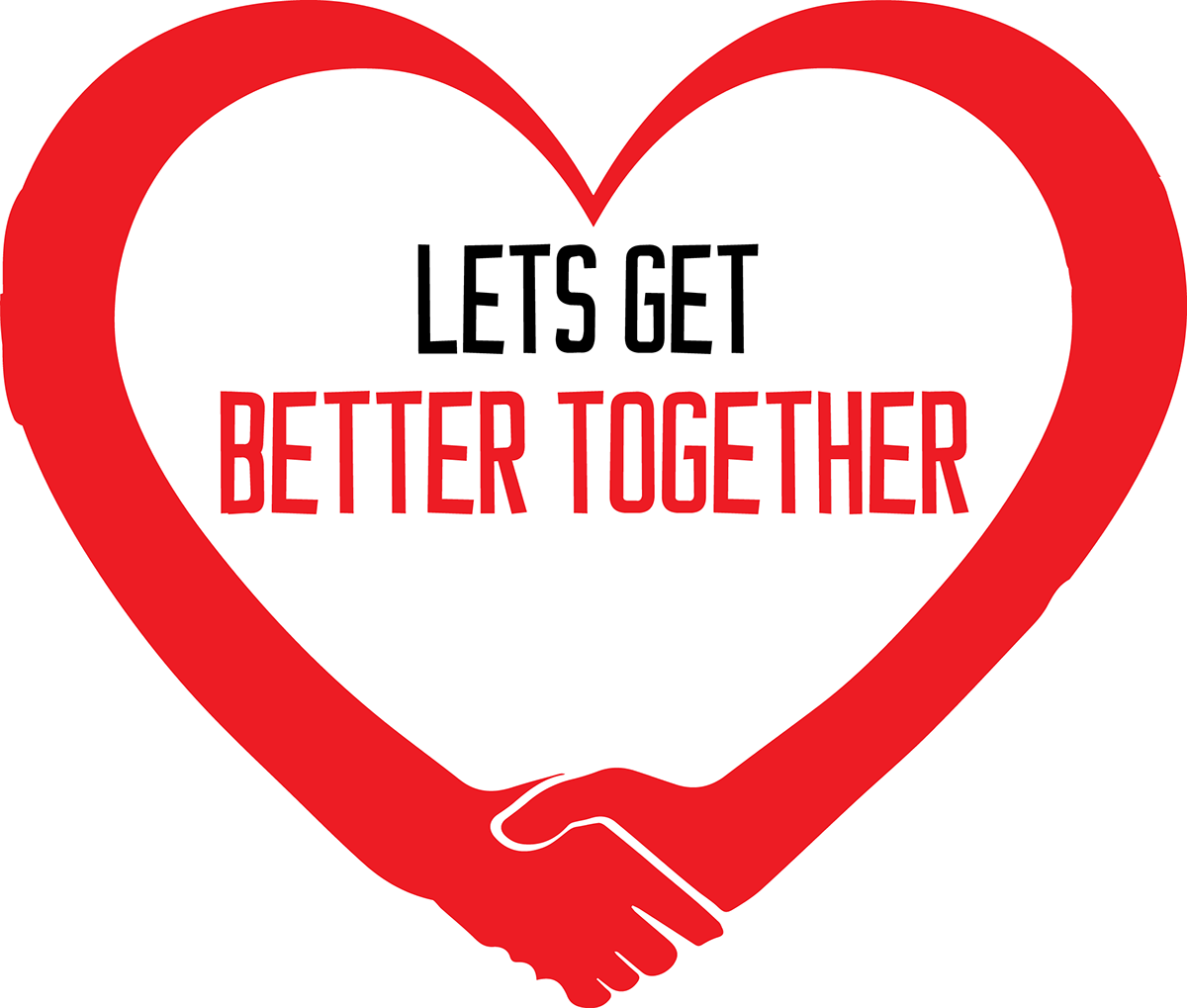 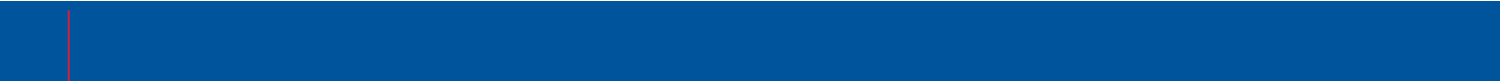 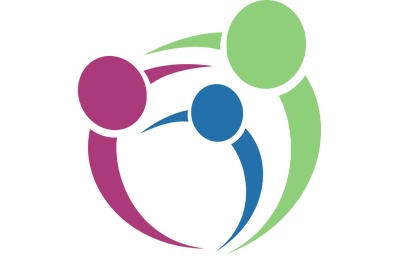 CF Better together
European Reference Network
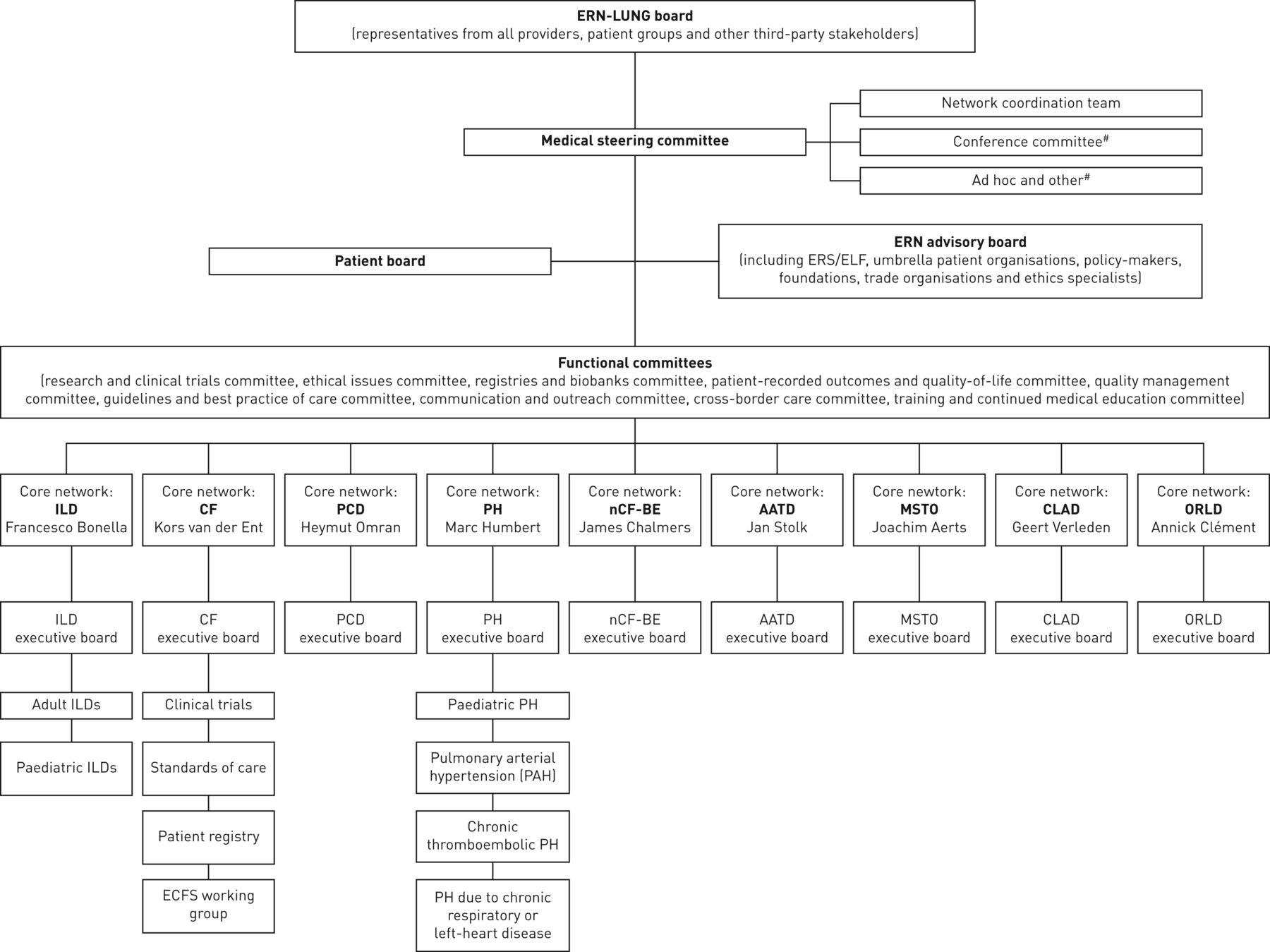 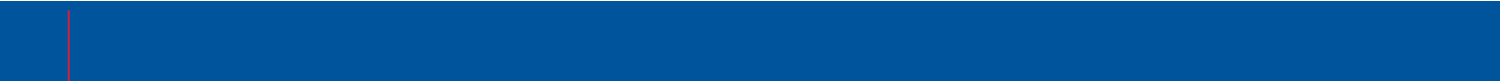 15
15
15
Newborn CF screening Ildikó Horváth
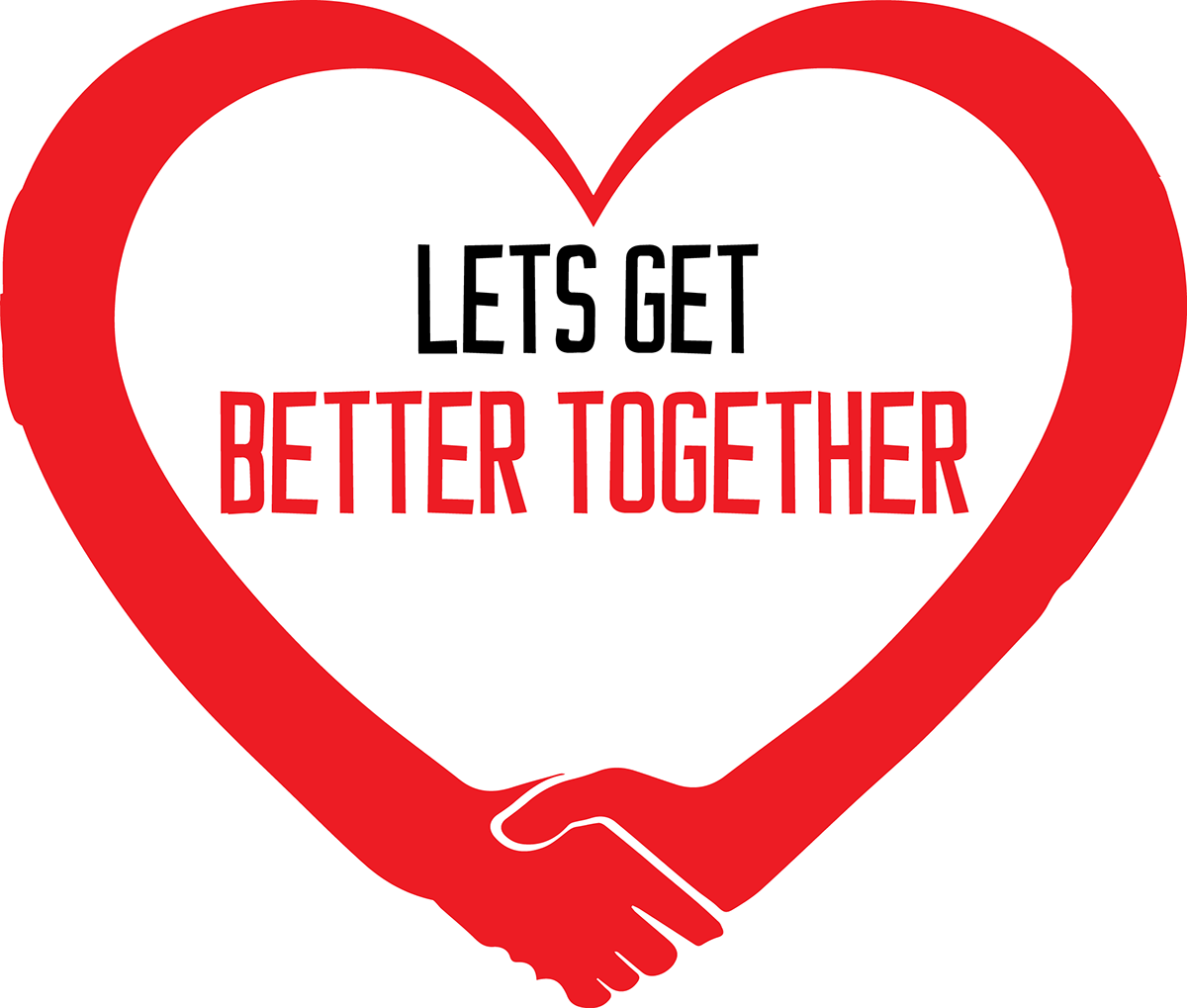 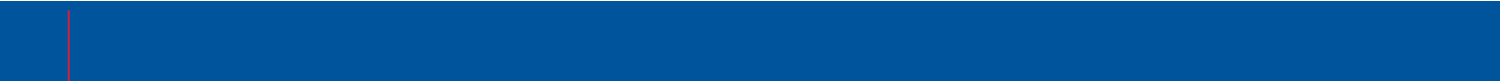 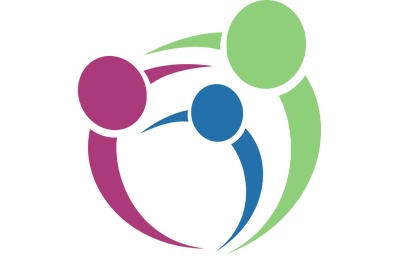 CF Better together
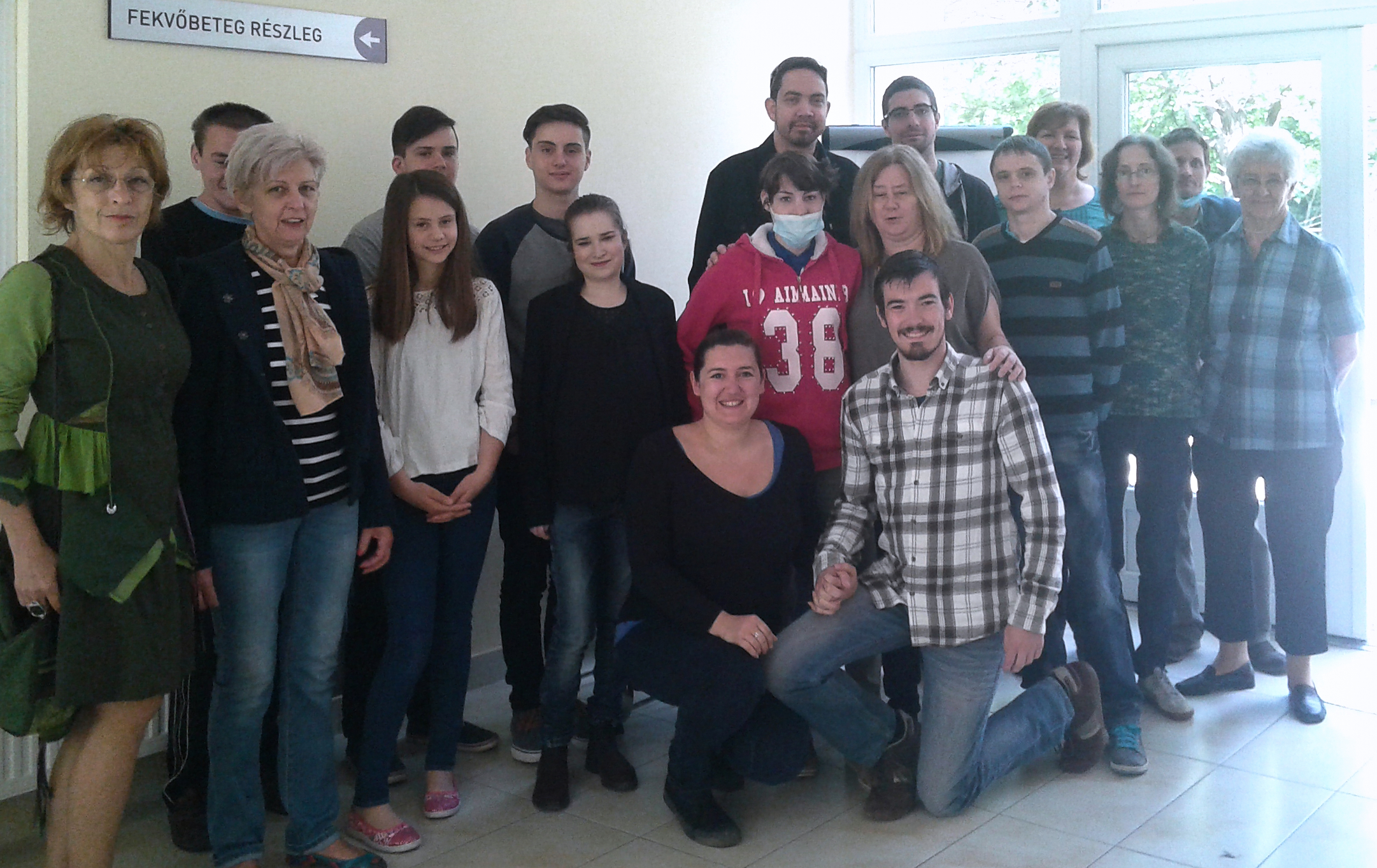 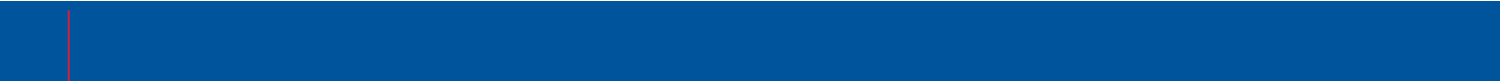 16
16
16
Newborn CF screening Ildikó Horváth